Spotlight -4
Module 2
My Town. 


The Presentation is made by 
S.V. Komagorkina, the English teacher, 
School No.3, Kolomna town.
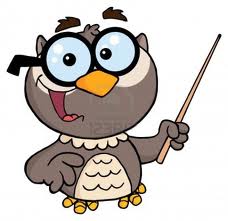 Key to the game «Bingo»
garage
station
hospital
post office
cafe
theatre
Key to the test
Green				Yellow
1. Where’s		 	1. e)		
2. It’s 	 			2. d)
3. café			 	3. b)
4. in			 	      4. a)
5. Queen Street		5. c)
Thank you for your attention!